Terrorism and Disaster Coalition for Child and Family Resilience
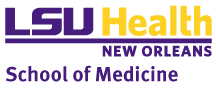 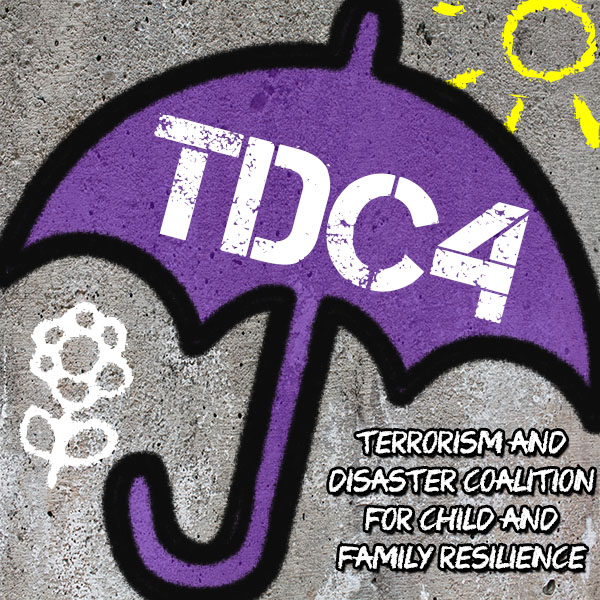 Translating Key Issues to Action Centered Policy
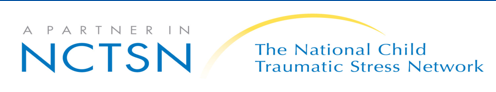 Substance Abuse and Mental Health Services Administration (SAMHSA)
Louisiana State University Health Sciences Center-New Orleans, Departments of Psychiatry and Pediatrics
Sponsors
Development of the Gulf Coast Coalition Project Goals
The project goals are to identify strengths, needs, and unique differences within each specified region
Develop products for use by providers and the public as tools to enhance preparedness planning and response and recovery activities following extreme events
Through a 5-year process with a community-based participatory planning model, foster and enhance personal and community resilience within children and their family members with respect to preparedness, response, and recovery from extreme events.
Emphasis for Coalitions is long-term recovery
Long-term intervention is provided by the indigenous child and family treatment resources. 
Traditional provider agencies and locations  include schools, religious institutions, and community health/mental health and social service agencies.
 As long-term recovery issues emerge providers often have limited access to the trauma-informed knowledge-base and resources necessary to provide trauma-informed assistance to children and families.
I. Identify at least 5 Core Coalition Members from each of the Gulf Coast States
Individual state meetings in AL, FL, LA, MS, and TX

Discussed special needs relevant to each state, cultural considerations, organizational and structural challenges, and unique disaster or critical incidents.

Identified potential affiliate members
Initial Project Activities:Year One
[Speaker Notes: Held individual state meetings and then the regional meeting in New Orleans. Our thought was that we would hold conference calls with coalition members to develop plans to address the essential first steps.]
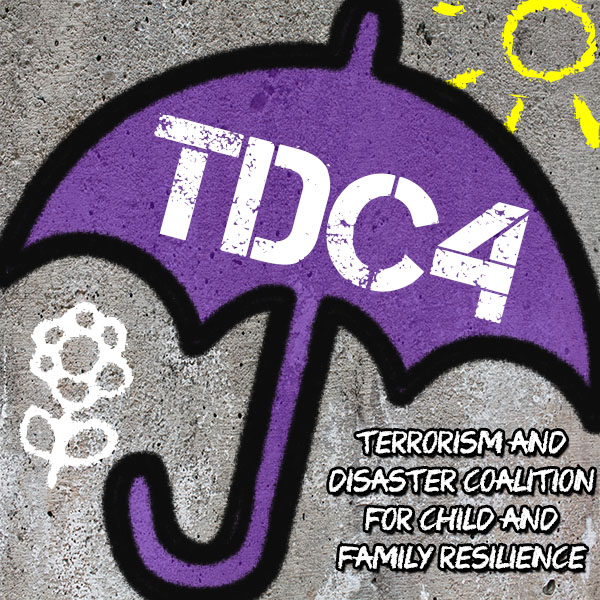 Site Membership by Gulf Coast State
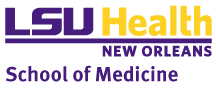 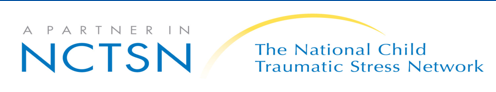 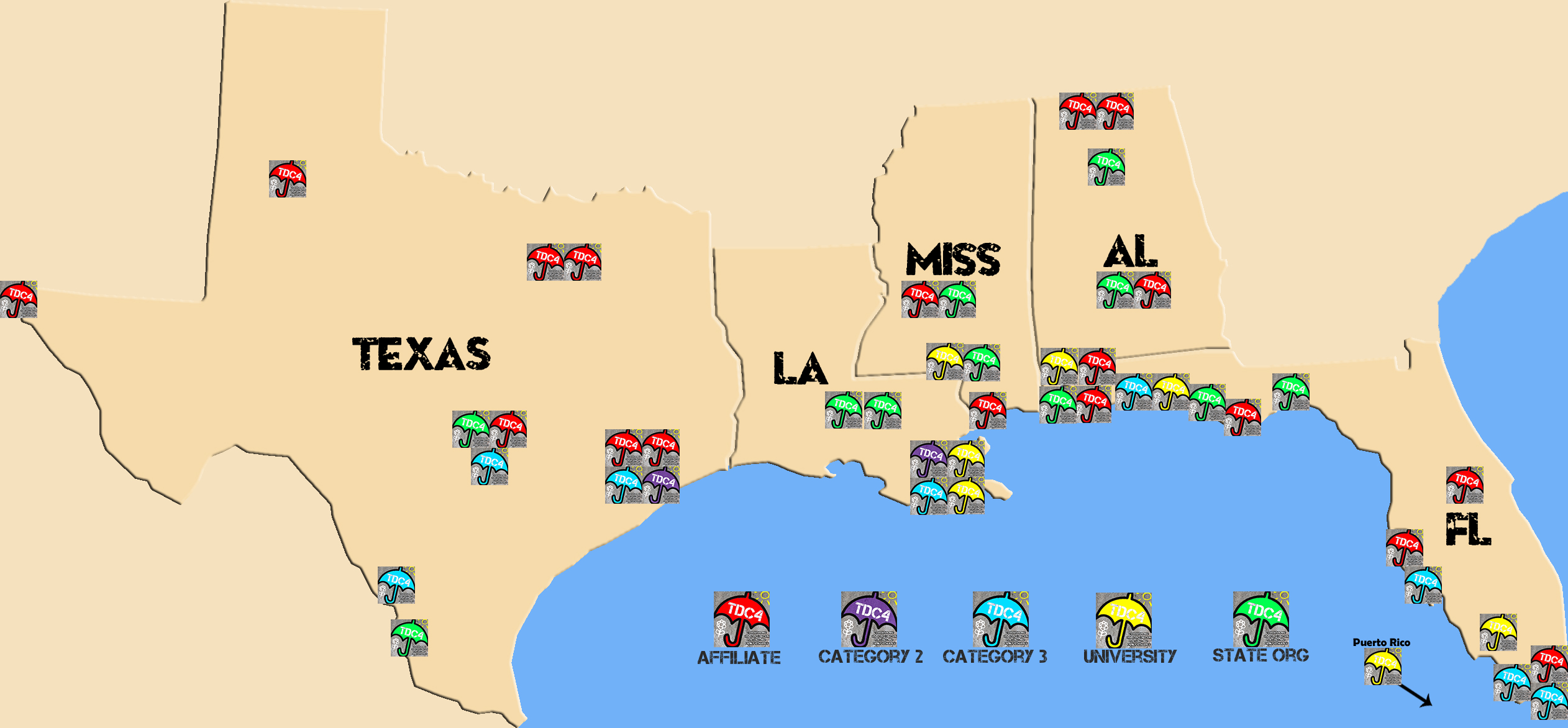 Children as a special population
Screening for symptoms, helping adults talk to children about disasters, and school response.
Community Involvement
Culturally informed disaster response, engaging subject matter experts.
Disaster and Trauma-Informed Services
Lack of knowledge regarding macro-level response and services for long-term recovery.
Communication and Messaging
Effective communication following incidents.
Themes Identified in State-Level Meetings: Gaps and Challenges
Essential First Steps for Launching the Gulf Coast Coalition
Needs and Strengths Assessment
Strategic planning for Year 1
Identify resources across the coalition.
Disseminate resources to local providers 
Develop expertise with NCTSN behavioral health tools and products, and their adaptation to the diversity within and among different community norms.
Help to adapt and develop PFA-S, Help Kids Cope
Flood in Baton Rouge and surrounding parishes (August 2016)
Early 2017, two rare EF-3 tornadoes in New Orleans and Hattiesburg
_______________________________________________
Hurricane Harvey: Texas landfall- August 25, 2017
Hurricane Irma: Caribbean Islands- Sept. 6, 2017; Florida- Sept. 10, 2017
Hurricane Maria: Puerto Rico and USVI- Sept. 20, 2017
Active tornado season in Mississippi- April 2018
Natural Disasters along the Gulf Coast (2016-2018)
[Speaker Notes: Our plan was to systematically work toward addressing those essential first steps.
What we did not anticipate was the extreme weather events that would impact the gulf coast within 2 weeks of the regional meeting.]
Hurricanes: 
Hurricane Harvey (08/25/2017)
Hurricane Irma (09/10/2017)
Hurricane Maria (09/20/2017)

Tornadoes: Al, MS, TX, LA , FL
1,418 Tornadoes reported in the USA in 2017
38 fatalities in 2017
Coalition partnerships in disaster response (2017-2018)
Mass shooting events
Pulse nightclub- Orlando, FL (06/12/2016)
First Baptist Church- Sutherland Springs, TX (11/05/2017)
Marjory Stoneman Douglas High School- Parkland, FL (02/14/2018)
Santa Fe High School Santa Fe, Texas(05/18/2018)
Extreme Events in the Gulf Coast: Critical Incidents of Mass Violence
[Speaker Notes: Additionally, we had other mass shooting events. As a nation and a coalition we recognized how these mass shooting events impacted children in schools, their families, and the community as a whole.]
Review of Conference Calls
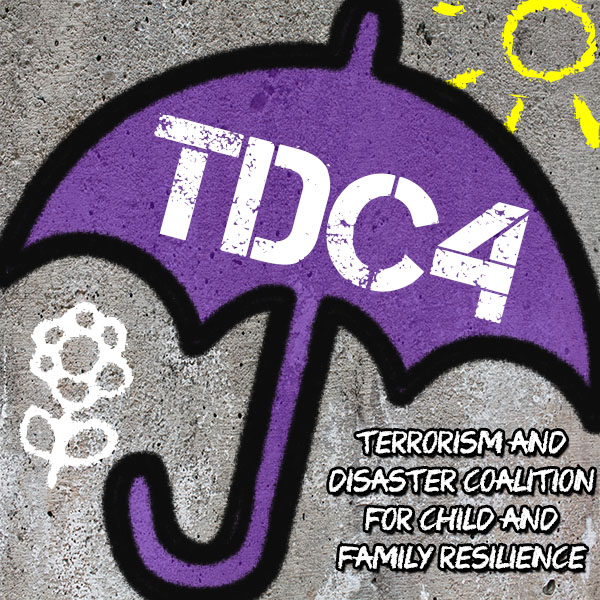 Community needs identified by coalition
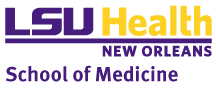 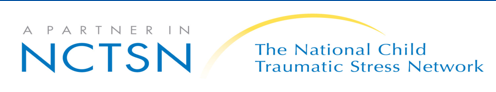 More frequent calls immediately following weather disasters
Widespread impacts of Harvey, Irma, and Maria
Disasters within disasters
Coalition members reaching out for, as well as sharing resources
Developing Products
Top 10 Considerations for Mental Health Professionals Working in Schools after a Disaster
Hurricane Recovery for Children video
Webinars
Need to address other critical incidents outside of natural disasters, technological disasters, and terrorism.
Overview of Conference Calls
Hurricane Harvey and Katrina Response
https://www.cnn.com/2017/08/25/us/hurricane-harvey-compare-storms-trnd/index.html

Just-in-time Response  Roles
Coalition partnerships in disaster response (2017-2018)
Coalition partnerships in product development and enhanced social -media evolving strategies and information sharing
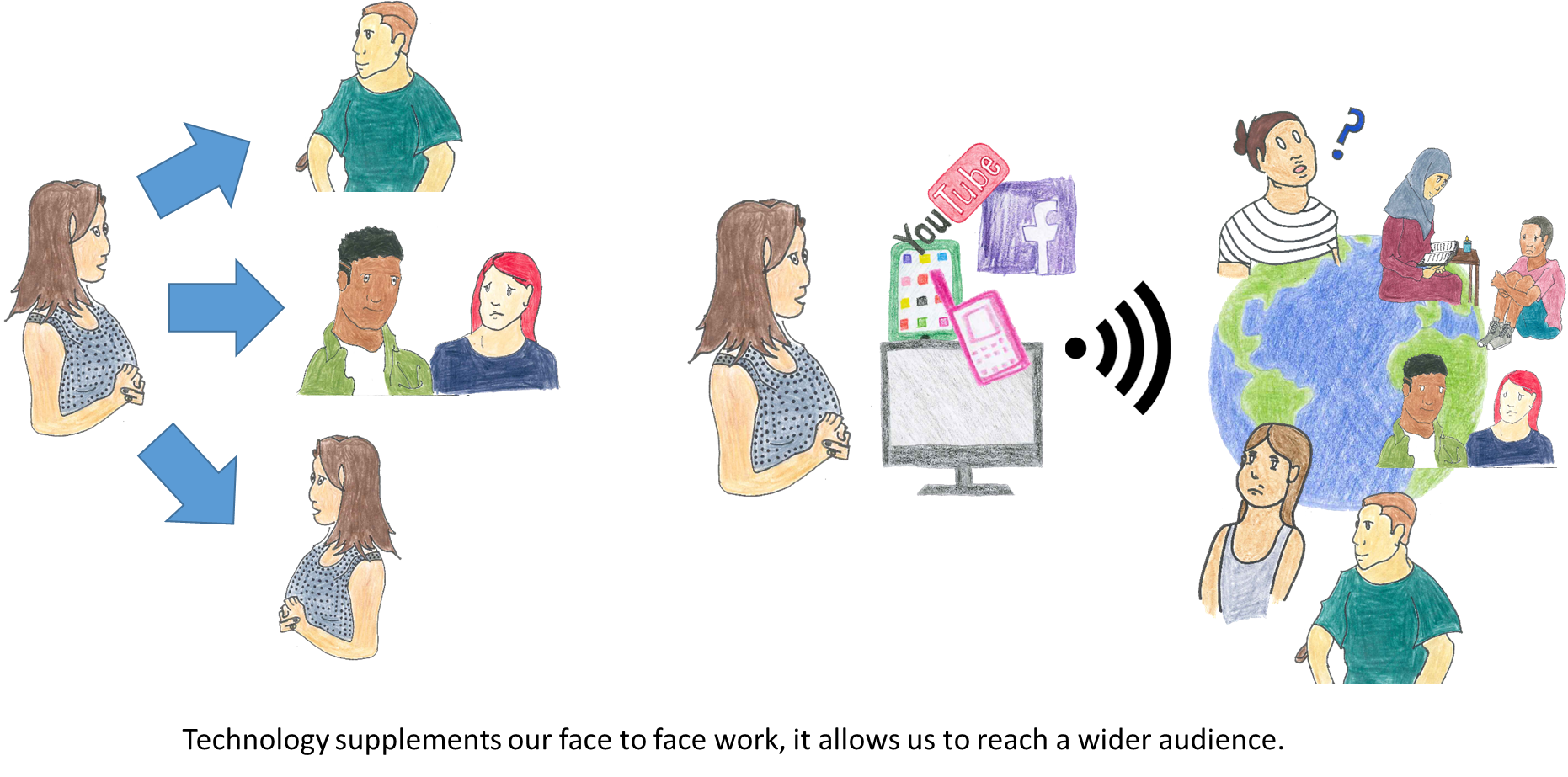 (1) Disaster Planning
 		Preparedness to		Recovery
	(2) Extreme Events involving Mass Violence
		School Shootings
		Churches
		Public Events
		Entertainment Venues
Where we are today…Two Major Themes
Three Tiers of Planning, Response, and Recovery
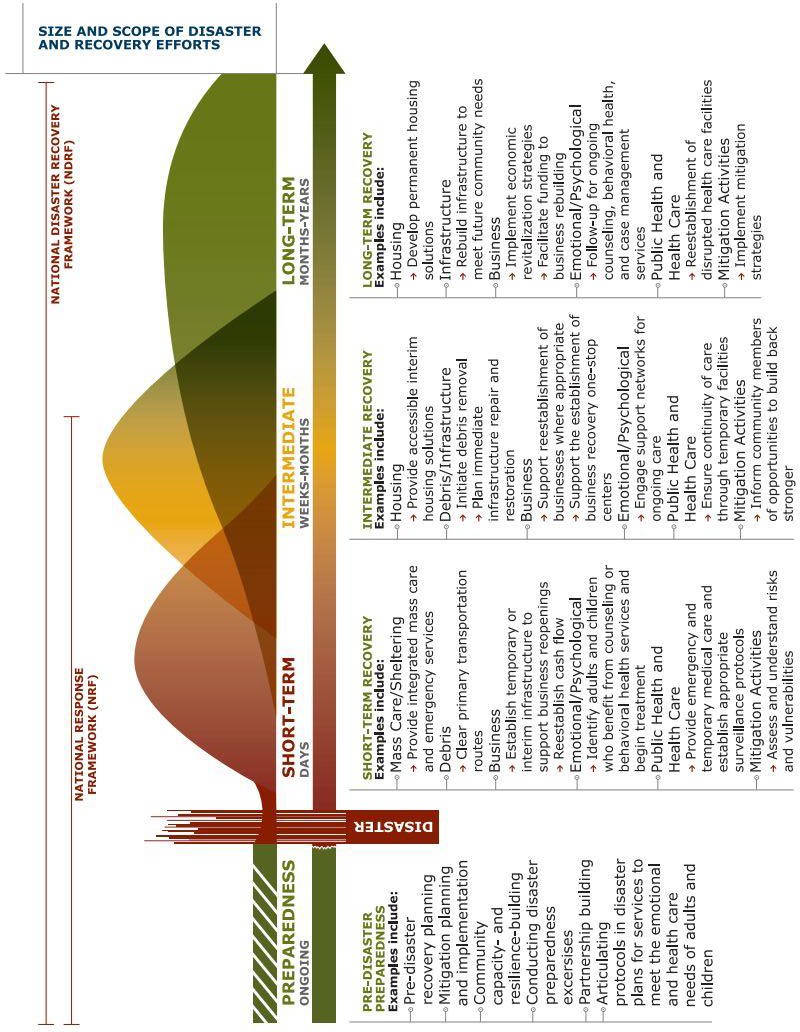 Themes and related  Issues  Identified by Coalition Members: